How to: Register and Login
Marjan Kindalov
[Speaker Notes: Hello and welcome
You would expect so see my notes here. But hey!!! I am not that easy guy.
So here is a joke while you are spying on my notes:
How does a train eat?
It goes chew chew.
I have big jokes, the best jokes. Don’t I?]
Basics
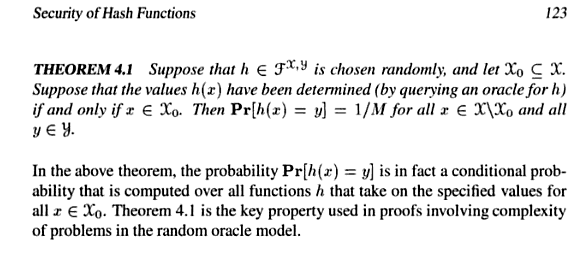 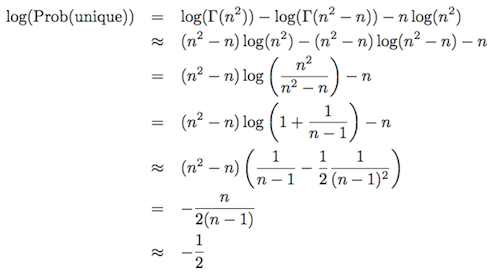 Registration
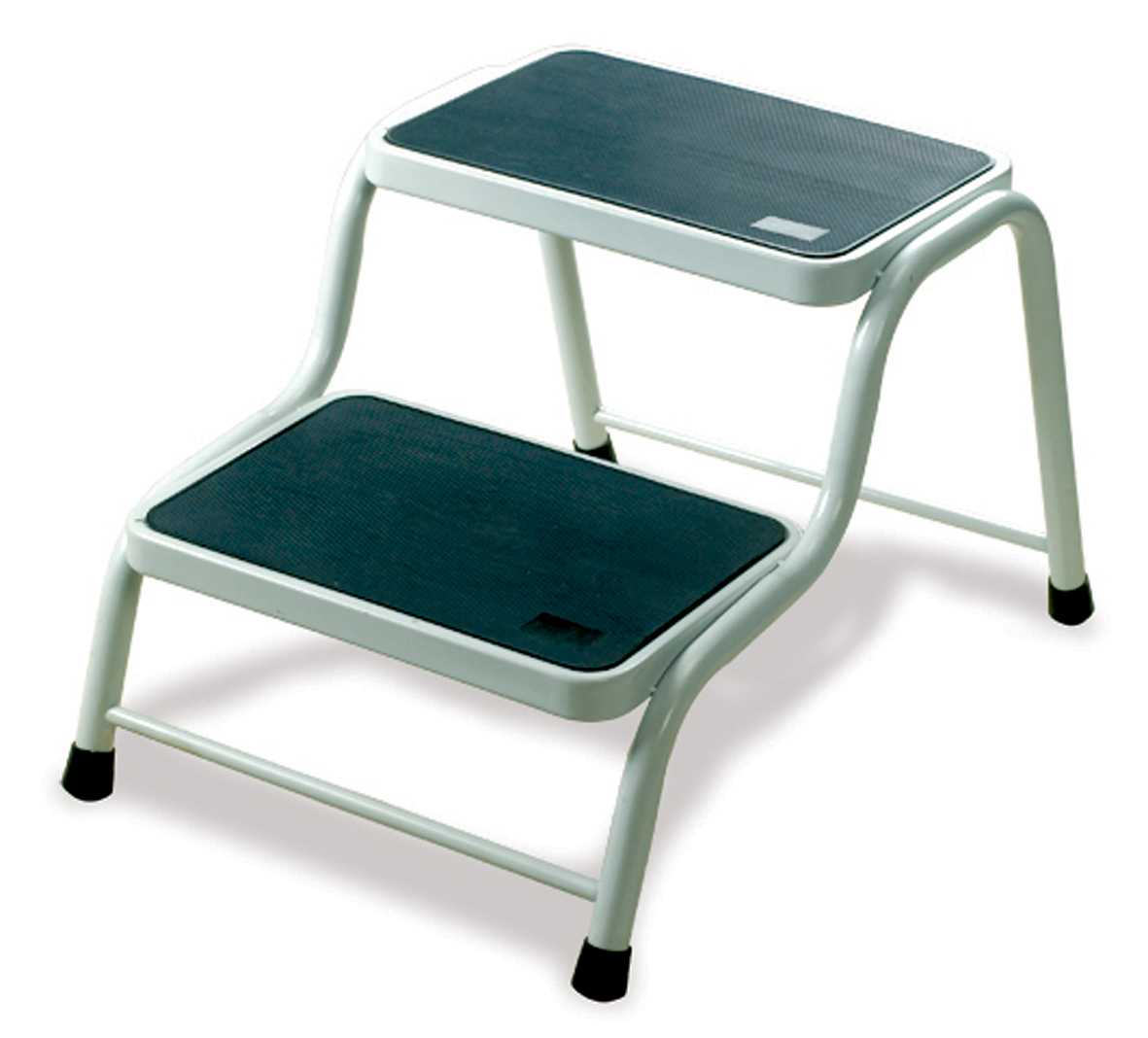 [Speaker Notes: One way for implementing a registration is so called 2 step registration.]
Registration::what
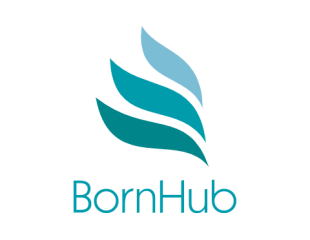 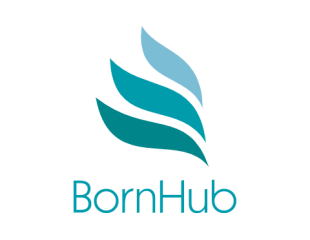 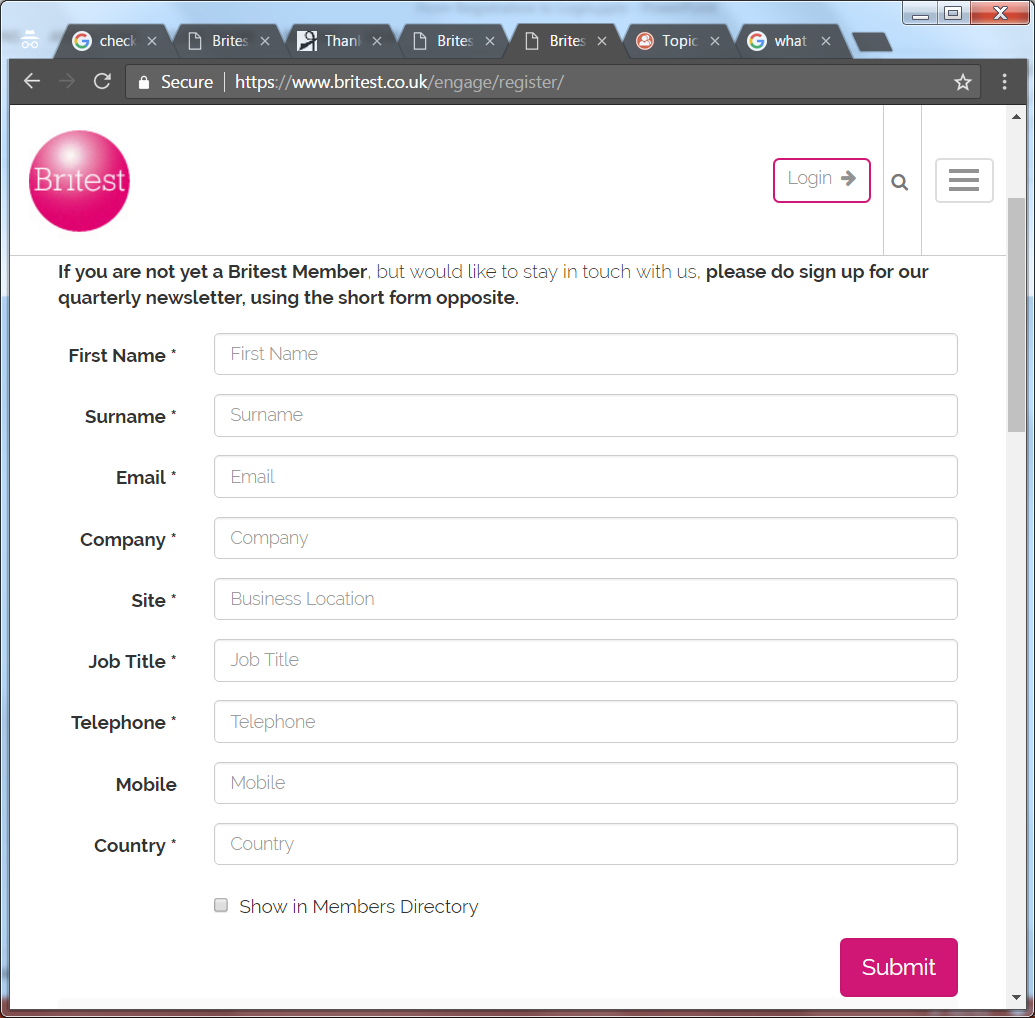 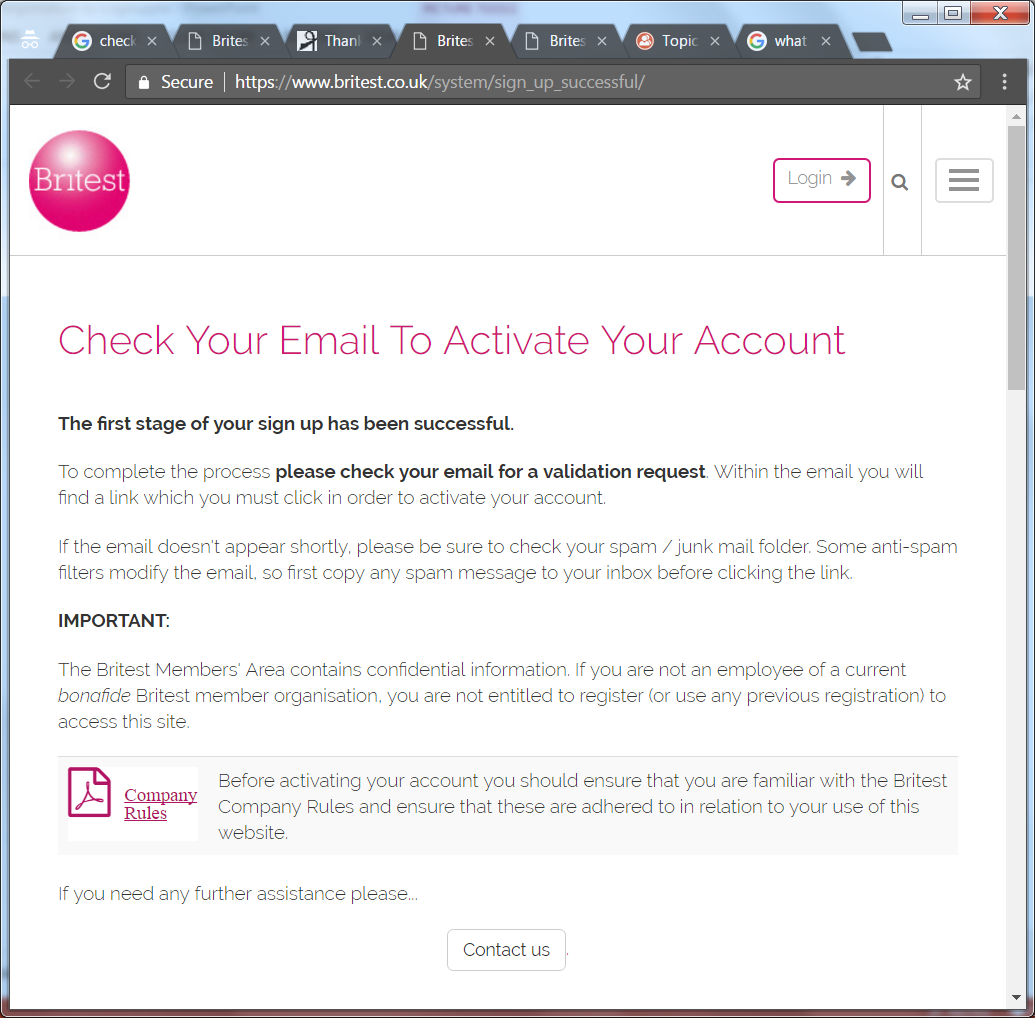 *Website name and design are not matching and are edited by the author
Registration::how
Registration::why
Forgot password
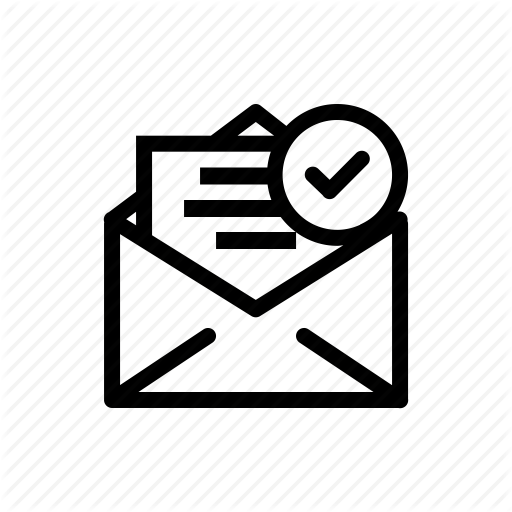 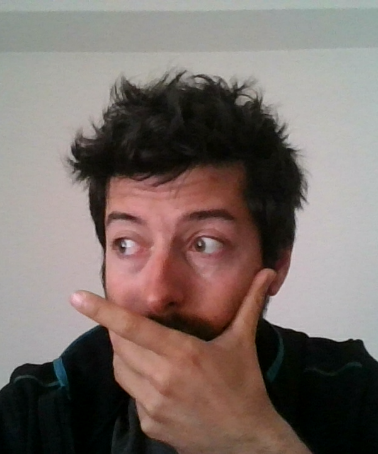 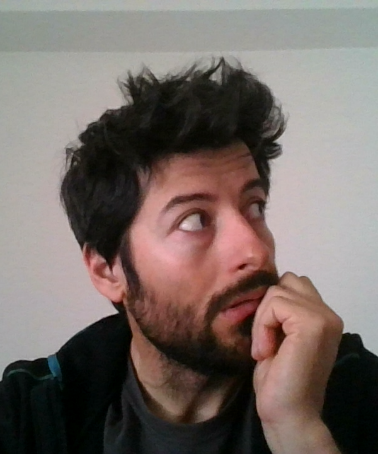 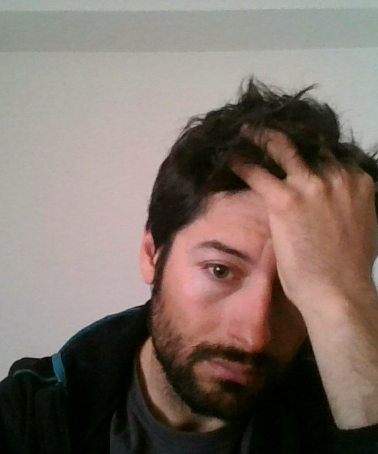 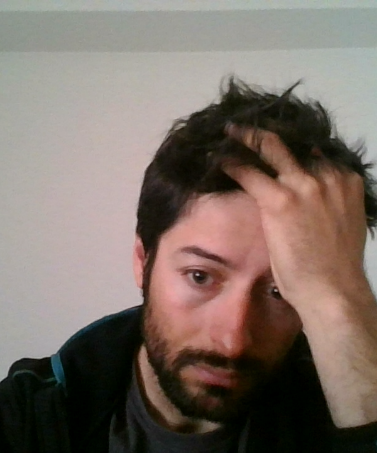 Enlarge your @#$%!#$#^%#$ in only 7 days
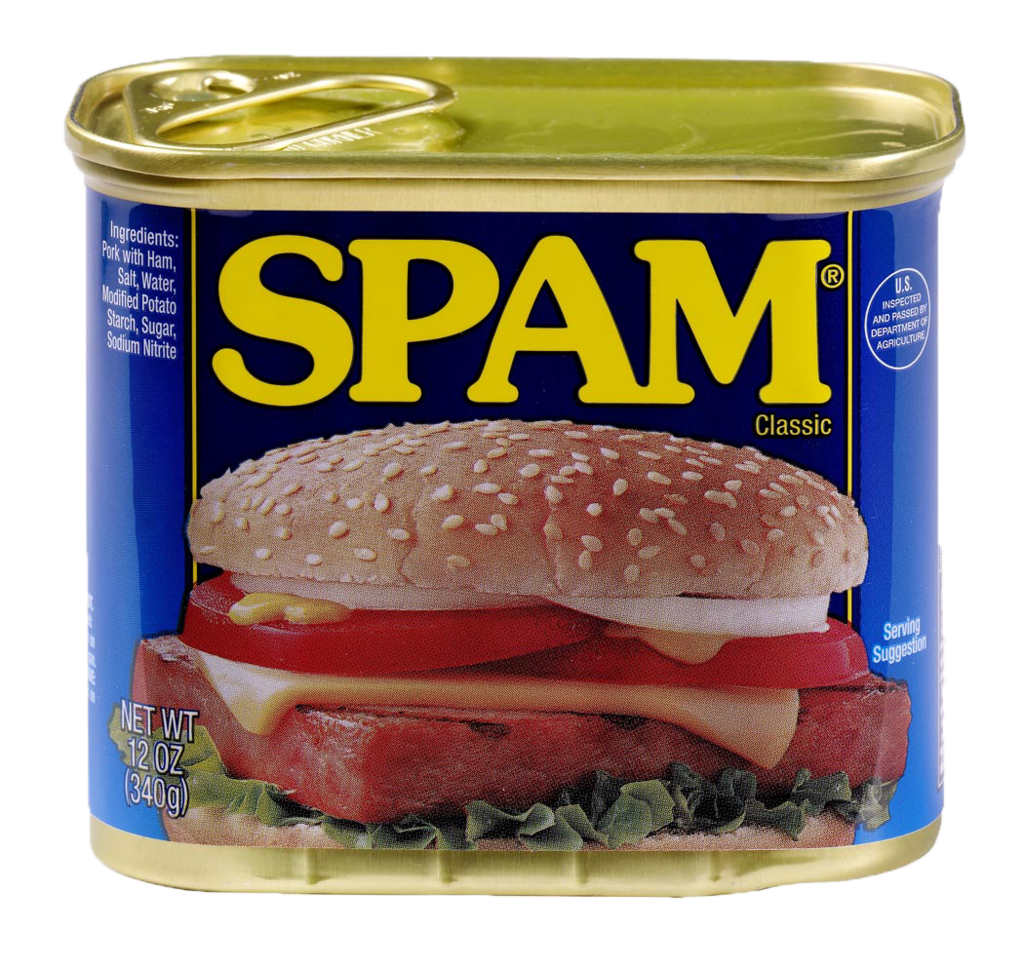 By Qwertyxp2000 - Own work, CC BY-SA 4.0, https://commons.wikimedia.org/w/index.php?curid=37340578
Storing password, plaintext
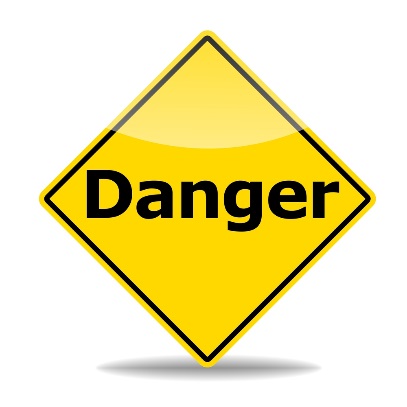 Password too exposed
Hash?
https://mulpix.com/post/1021395473011807709.html
Cryptographic hash function
Algorithms:
MD5
SHA-0
SHA-1
SHA-2
SHA-3
BLAKE2
https://www.linkedin.com/pulse/2-steps-how-use-btc-blockchain-document-houman-goudarzi
[Speaker Notes: One – way]
Storing password, hashed
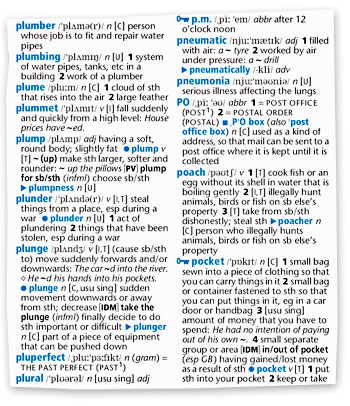 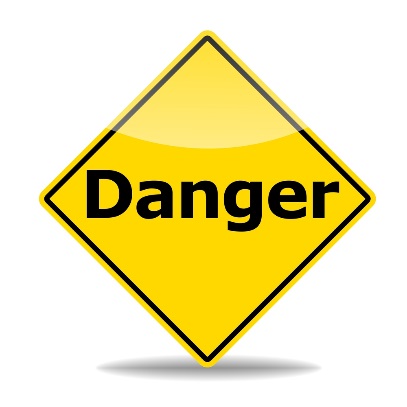 Pre-computed Lookup Tables
Pre-computed Rainbow Tables
http://www.antimoon.com/learners/oxford-pocket.jpg
[Speaker Notes: Disclaimer: No hashes were calculated during the preparation of this presentation]
Salt
SaltedPassword = Password + Salt
Calculate hash function on SaltedPassword


Efectivly longer password -> out of reach of precomputed lookup tables and similar
Storing password, salted
Salt = “Never Use A Static Salt”
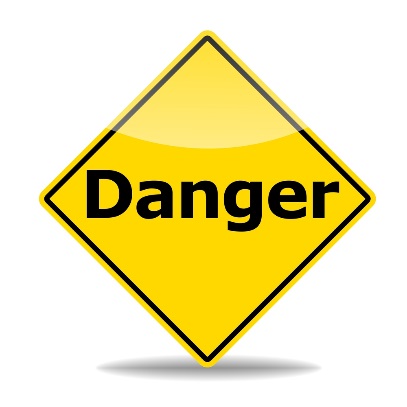 Lookup Tables
Rainbow Tables
Storing password, dynamic salt
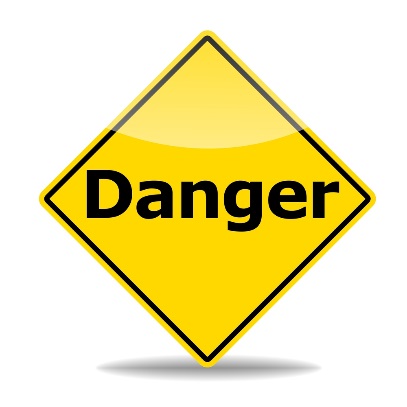 Brute force attacks
Key stretching
100 000 hash/sec
10 000 iterations
10 password/sec
[Speaker Notes: Also Memory bound function

In cryptography, key stretching techniques are used to make a possibly weak key, typically a password or passphrase, more secure against a brute force attack by increasing the time it takes to test each possible key.]
Storing password, key stretching
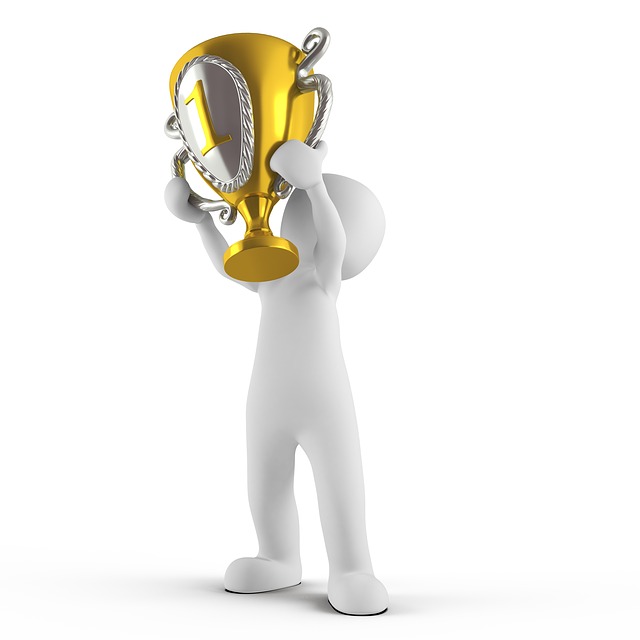 [Speaker Notes: Also Memory bound function

In cryptography, key stretching techniques are used to make a possibly weak key, typically a password or passphrase, more secure against a brute force attack by increasing the time it takes to test each possible key.]
Login page, user enumeration
User user = getUserFromDb(username);
If (user != null) {
  hash = calculateHash(password, user.salt);
  if (hash != user.hash) {
    return “Invalid password”  
  }
} else {
  return “Invalid user”
}
[Speaker Notes: Response codes, urls]
Login page, user enumeration
User user = getUserFromDb(username);
If (user != null) {
  hash = calculateHash(password, user.salt);
  if (hash != user.hash) {
    return “Invalid user/password”  
  }
} else {
  return “Invalid user/password”
}
Login page, user enumeration
User user = getUserFromDb(username);
hash = calculateHash(password, user.salt);
If (user == null || hash != user.hash) {
  return “Invalid user/password”
}
Login page, password enumeration
int loggingAttemptsInLast10Min = 
    getLoggingAttemptsAfter(username, now – 10min);
If (loggingAttemptsInLast10Min > 10) {
  return “Too many attempts”  
}
Java
Password Strength Quiz
length = 8

only lowercase letters = 26 chars

min one lowercase letter = 26 chars
min one capital letter = 26 chars
min one number = 10 chars
min one special char = 33 chars
[Speaker Notes: 26 ^ 8 = 208827064576
Answer: >12754. During the presentation I stated 87 and I was WRONG. Thanks Atanas Todorovski for pointing that out.]
Contact
Marjan Kindalov
Netcetera

mail: marjan.kindalov@gmail.com
[Speaker Notes: If you see this slide, I am happy to be alive]
Resources
https://en.wikipedia.org/wiki/Cryptographic_nonce
https://en.wikipedia.org/wiki/Cryptographic_hash_function
https://en.wikipedia.org/wiki/Rainbow_table
https://en.wikipedia.org/wiki/Salt_(cryptography)
https://en.wikipedia.org/wiki/Key_stretching
https://en.wikipedia.org/wiki/Bcrypt
https://www.owasp.org/index.php/Authentication_Cheat_Sheet